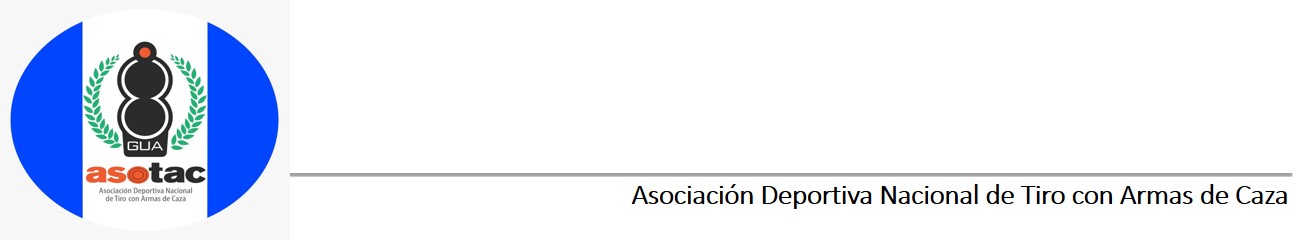 Teléfono: (502) 2254 3734

Sede:  3a. Avenida 8-35, Zona 2 
Interior El Zapote

Correo Electrónico:  
asotac@asotacgua.com

Página: Web  
www.asotacgua.com

 
Horario  de  Atención  Administrativo:
Lunes – Viernes  8:30 - 16:00 Horas
Sábado  8:30 - 13:00 Horas
Esta Asociación no cuenta con dependencias Departamentales
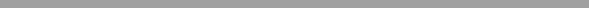 (Artículo 10, numeral 2, Ley de Acceso a la Información Pública)
 DIRECCIÓN Y TELEFONOS DE LA ENTIDAD Y SUS DEPENDENCIAS
Vigente período 2023